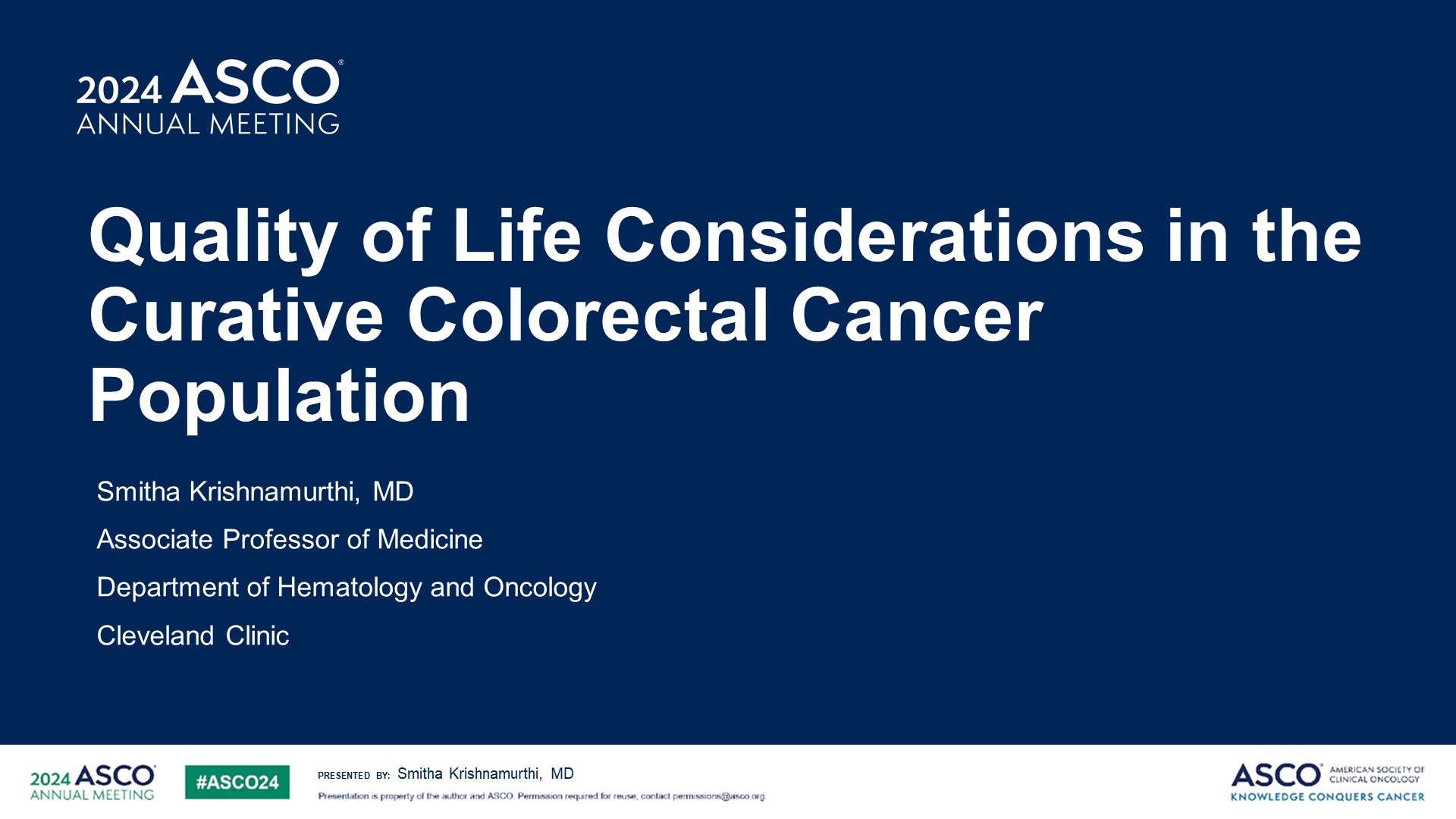 Quality of Life Considerations in the Curative Colorectal Cancer Population
Content of this presentation is the property of the author, licensed by ASCO. Permission required for reuse.
[Speaker Notes: 大家晚上好，今天我跟大家分享的是可治愈性结直肠癌患者的生活质量考量因素
分享者是来自克利夫兰诊所的 Smitha Krishnamurthy 博士]
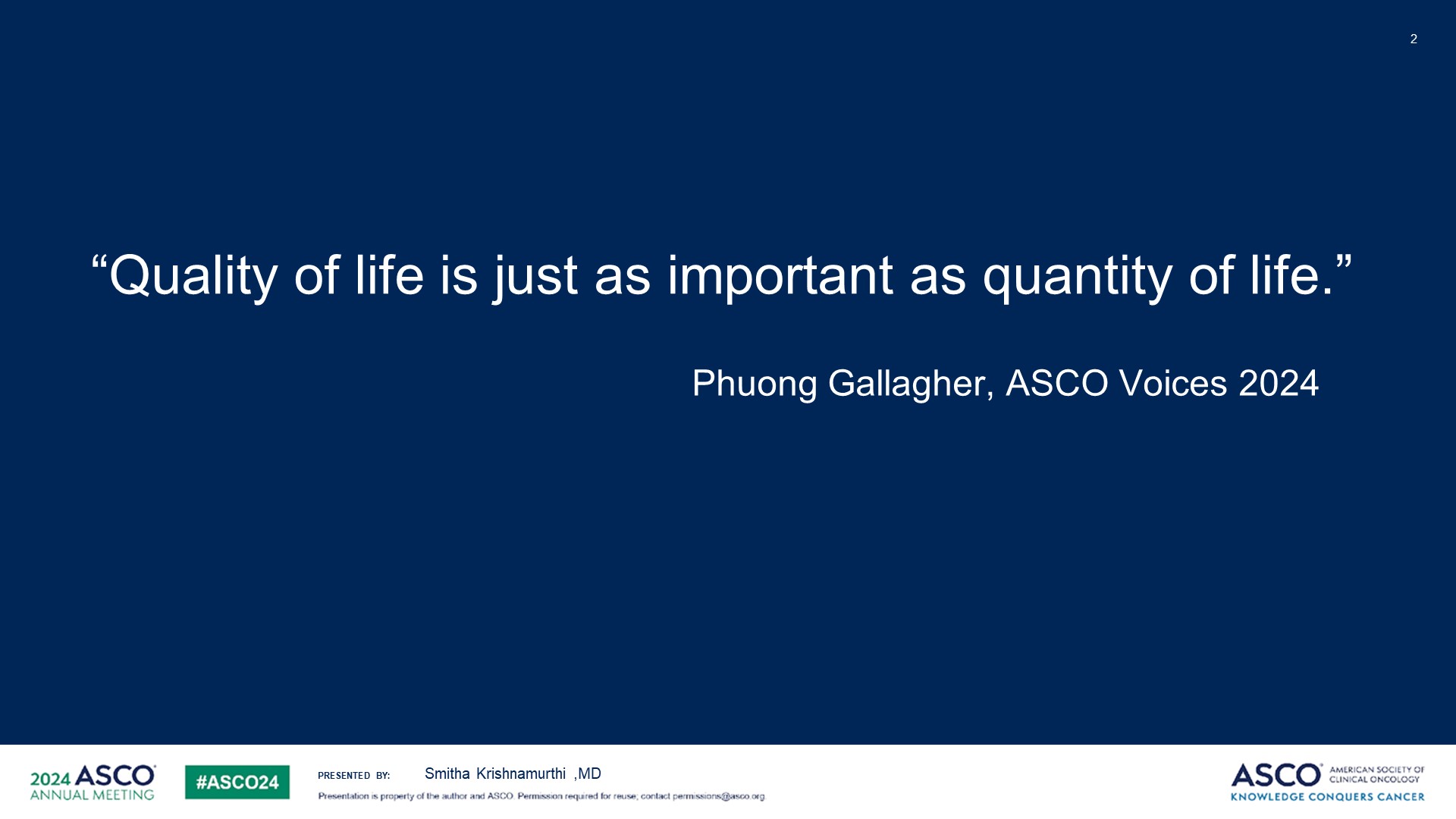 Slide 2
Content of this presentation is the property of the author, licensed by ASCO. Permission required for reuse.
[Speaker Notes: 生活质量与生命长度一样重要。这是 Phuong Gallagher 女士的发言，她是一位 17 年的转移性直肠癌幸存者。。]
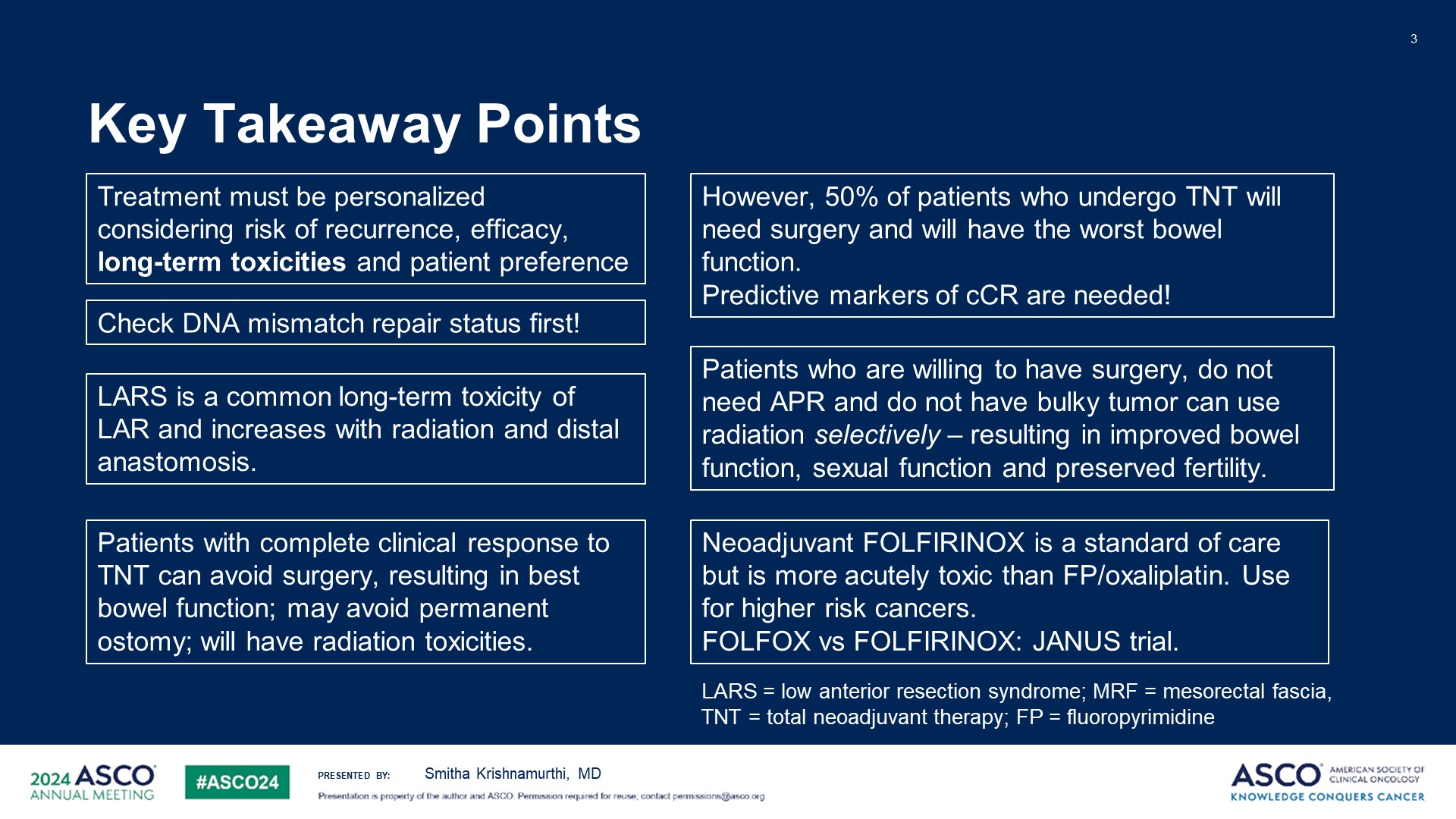 Key Takeaway Points
Content of this presentation is the property of the author, licensed by ASCO. Permission required for reuse.
[Speaker Notes: 关键要点是，由于 Weinberg 博士对大量研究进行了详尽的介绍，我们不能再以同样的方式对待所有患者。因此，治疗必须个体化，考虑患者的复发风险、疗效，以及重要的长期毒性和患者偏好。此外，我想重申在开始任何治疗之前检查错配修复缺陷的重要性。

我们将讨论低位前切除综合征。这是低位前切除术的常见长期毒性，并且随着放疗和远端吻合术的使用而增加。TNT 已经发展到最大限度地降低局部复发和转移的风险，但我们发现，具有完全临床缓解的患者可以避免手术，从而获得最佳的肠道功能，并且他们可能避免永久性结肠造口术。
。
因此，对于考虑 APR 的患者来说，这很有意义，但他们会有放疗毒性，并且接受 TNT 治疗的患者中约 50% 仍需要手术，并且他们的肠道功能最差。因此，我们需要更好的预测指标来判断谁将获得完全临床缓解。重要的是，愿意接受手术且不需要 APR 且没有巨大肿瘤的患者可以选择性地使用放疗，从而改善肠道功能、性功能，并保留生育能力。最后，正如我们所见，新辅助 FOLFIRINOX 在 PRODIGE 23 中表现良好。它是一种标准治疗方法，但其急性毒性比FOLFOX更大。因此，我会将其用于高风险的肿瘤，我们正在等待 JANUS 试验的结果来告诉我们哪种方法最好。因此，我们的直肠癌患者面临长期治疗和无数毒性，最常见的是肠道功能障碍，接受APR 的患者需要进行结肠造口术，手术和放疗可能导致性功能障碍，放疗和化疗导致卵巢衰竭和不孕。]
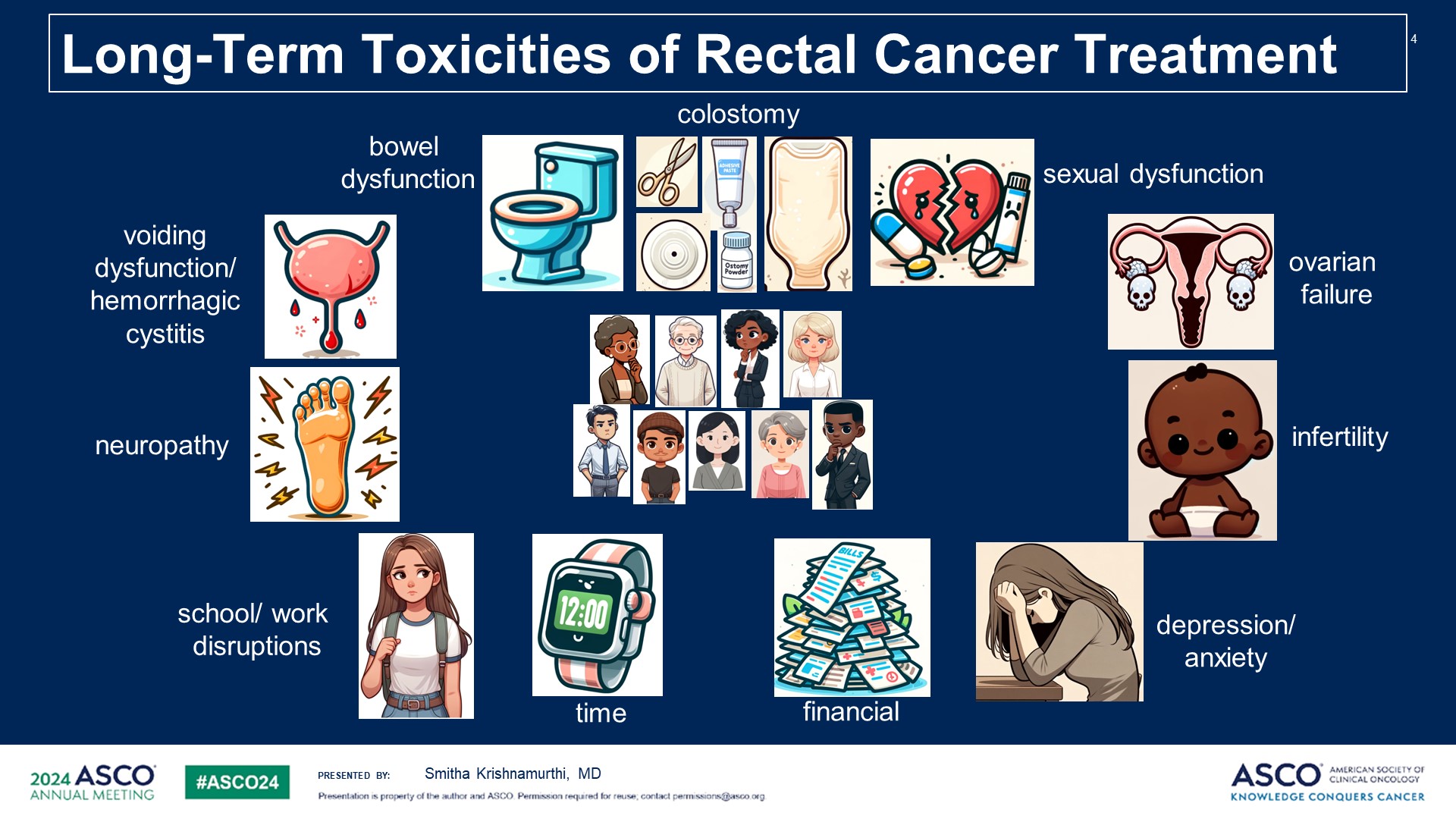 Slide 4
Content of this presentation is the property of the author, licensed by ASCO. Permission required for reuse.
[Speaker Notes: 这一点尤其重要，因为我们看到 50 岁以下患者的直肠癌发病率不断上升。这可能导致抑郁、焦虑、经济毒性、时间毒性、学习和工作中断，这对我们早期直肠癌患者尤其重要。奥沙利铂化疗可能导致周围神经毒性，手术和放疗都可能导致排尿功能障碍。放疗会导致出血性膀胱炎。这不包括所有的毒性，其中一些也适用于我们的结直肠癌患者，但由于治疗的复杂性，我将重点介绍直肠癌治疗。]
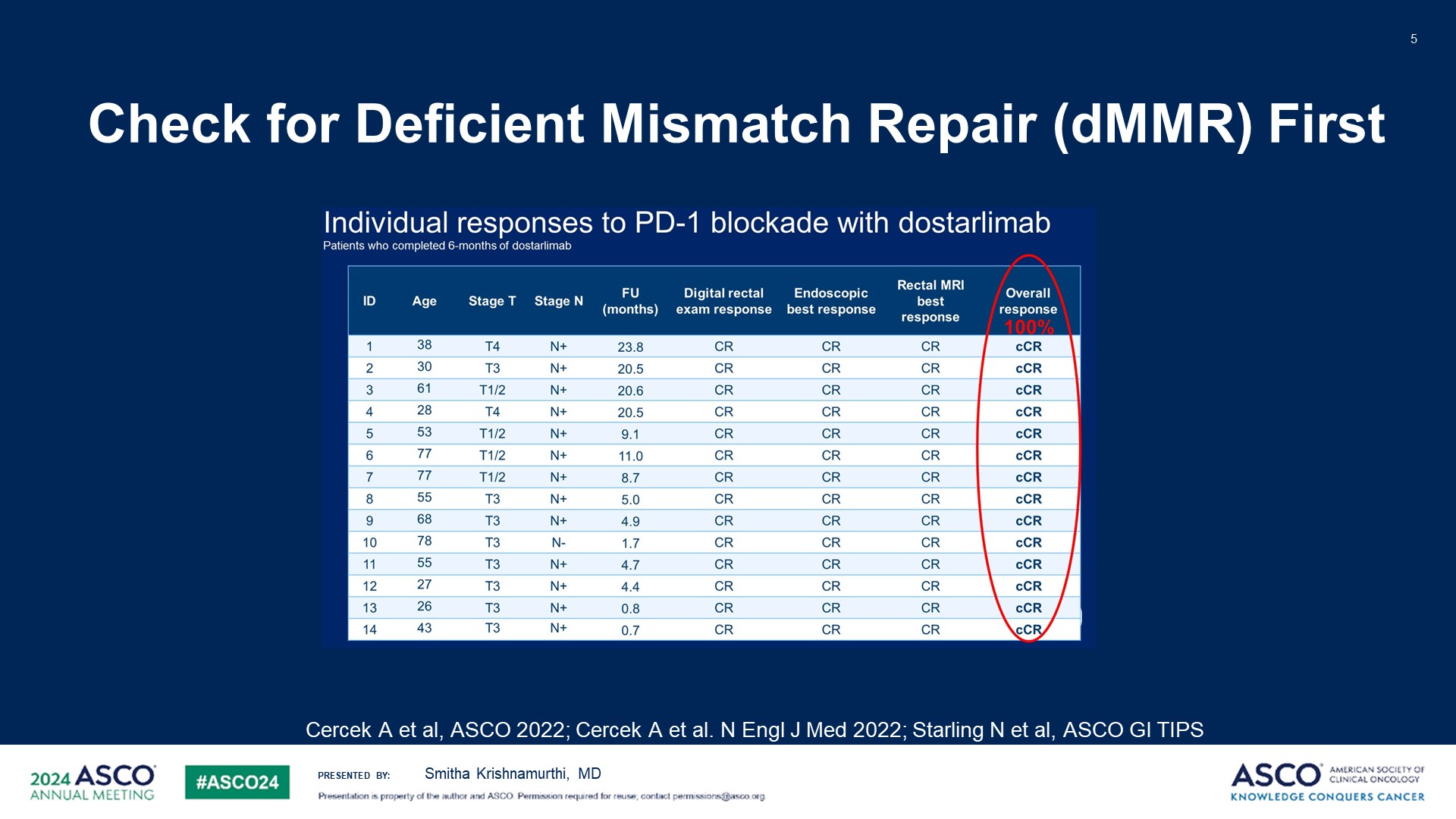 Check for Deficient Mismatch Repair (dMMR) First
Content of this presentation is the property of the author, licensed by ASCO. Permission required for reuse.
[Speaker Notes: 那么，对于dMMR的患者这可能有所不同；在我们自己的克利夫兰诊所中，只有 3% 的直肠癌患者为dMMR，但我们不能忽略他们。因此建议每个直肠癌患者进行MMR检测
，以便我们能够识别出那些可以通过免疫治疗避免这些毒性的患者，这里展示了 Cercek 博士两年前的研究结果。期待明天的更新。现在我们来谈谈低位前切除综合征，或 LARS。这是由于切除部分直肠后，储存大便的空间变小，引起的排便功能的紊乱，临床上表现为便频、便急、肛门不自觉漏液漏便、气便失禁、排便困难等症状。]
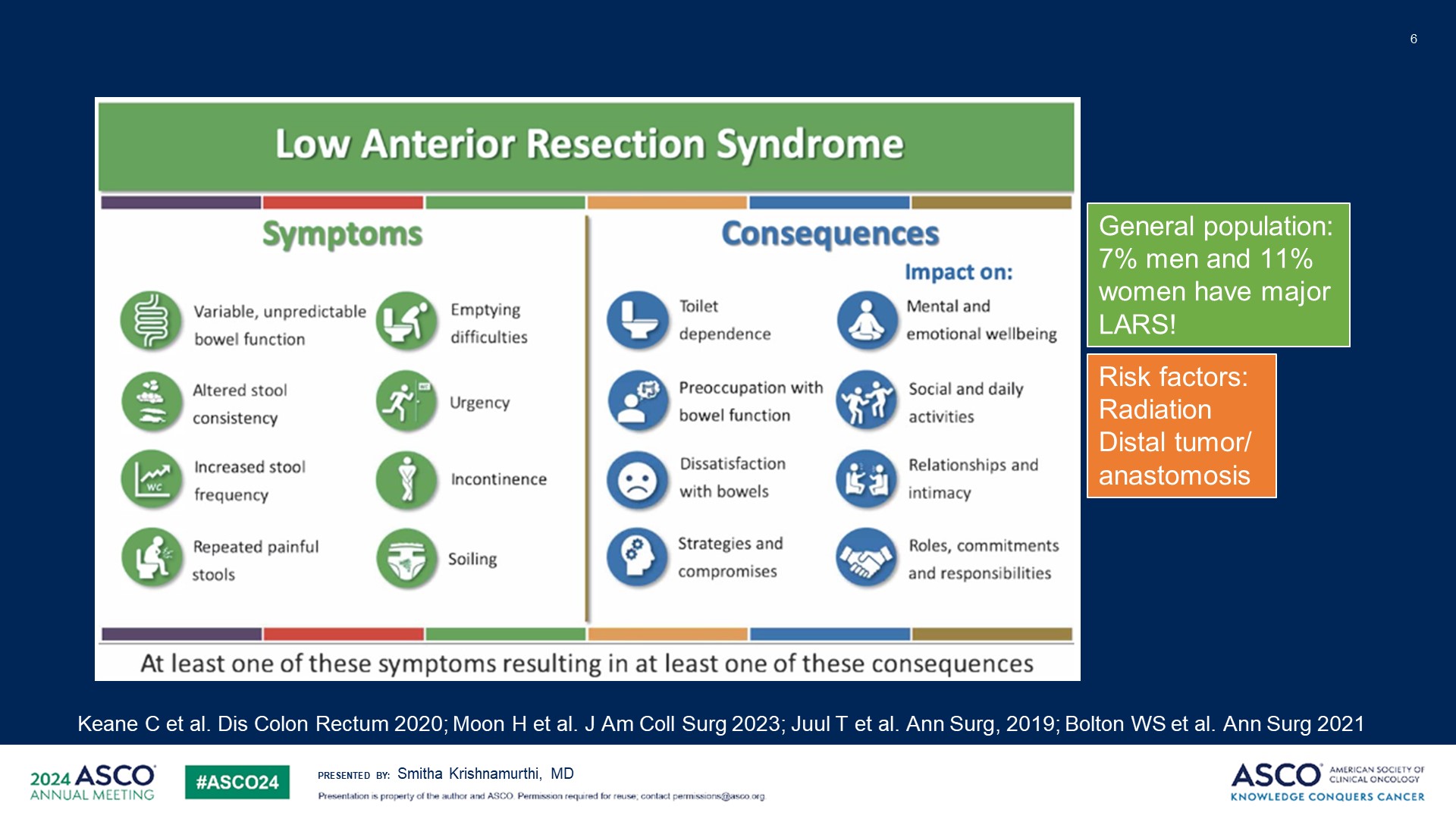 Slide 6
Content of this presentation is the property of the author, licensed by ASCO. Permission required for reuse.
[Speaker Notes: 这里显示的是来自共识会议的图表，该会议经过了漫长的过程，患者和医疗服务提供者（主要是结直肠外科医生）齐聚一堂，共同确定了这里显示的 LARS 的重要症状，例如多变且不可预测的排便功能、排便频率增加和失禁。但同时，它还会带来哪些后果，因为这些后果包括对厕所的依赖、对排便功能的过分关注，这些都会影响患者的心理和情绪健康，以及他们在各种角色中发挥作用的能力。值得注意的是，一些研究表明，一般健康人群中也存在 LARS，一项北美研究发现，7% 的男性和 11% 的女性患有严重的 LARS。因此，我们在查看数据时必须牢记这一点。我只想澄清什么是严重的 LARS。它并不是一直都是大便失禁。比如，根据 LARS 量表，可能每周需要冲一次厕所，每周排便一次后一小时内排便，然后，不太常见的是，气体失禁或液体粪便，，或者每天排便七次或以上。这些都构成严重的 LARS]
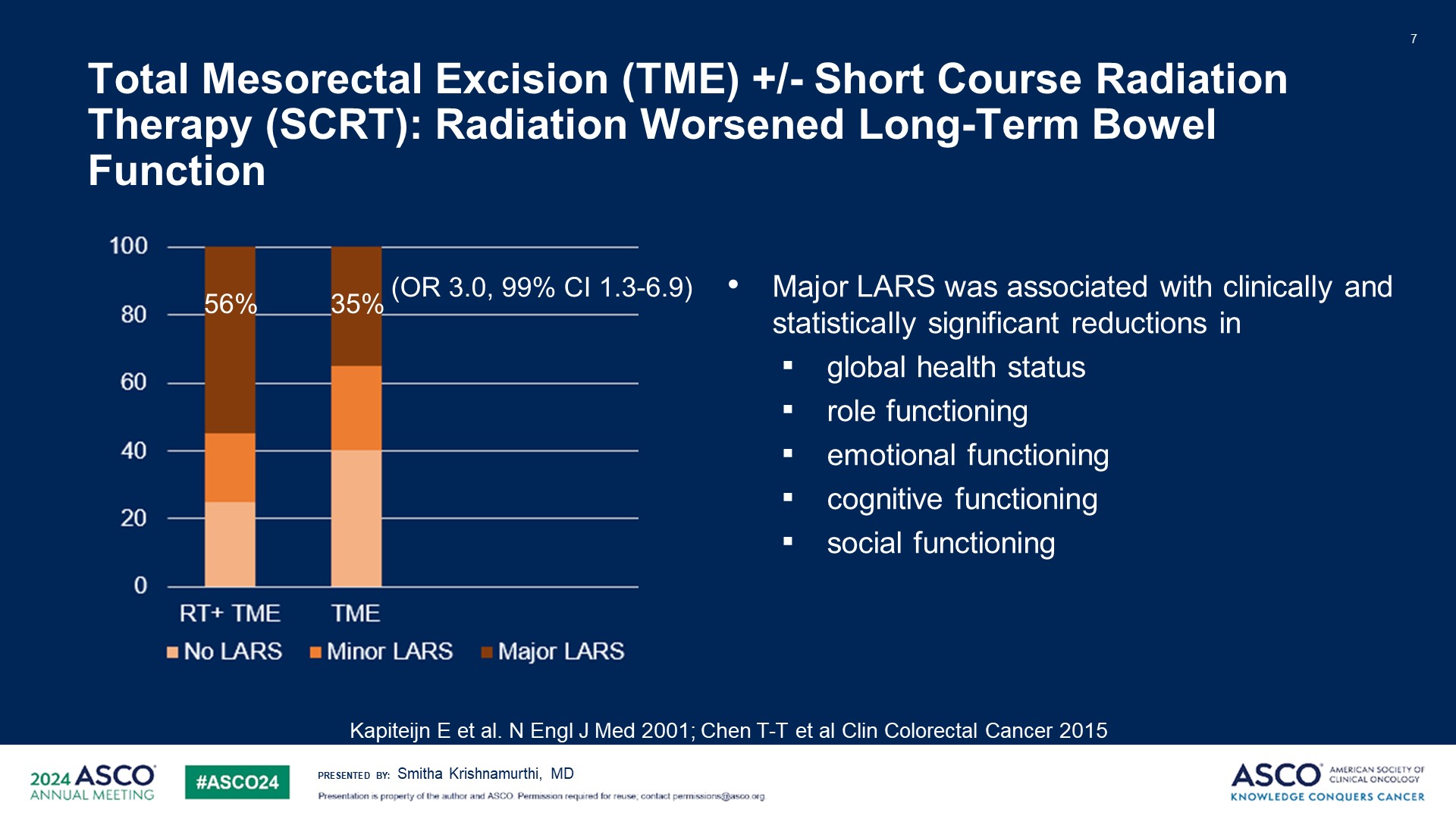 Total Mesorectal Excision (TME) +/- Short Course Radiation Therapy (SCRT): Radiation Worsened Long-Term Bowel Function
Content of this presentation is the property of the author, licensed by ASCO. Permission required for reuse.
[Speaker Notes: 我们从多项研究中得知，接受放疗会增加 LARS，而且远端肿瘤、远端吻合口也会增加 LARS 的几率。现在让我们看一些临床试验数据。荷兰的一项关于全直肠系膜切除术 (TME) 的研究，无论是否联合短程放疗，都发表了 14 年的随访数据，数据显示，接受放疗的患者的长期肠道功能确实会恶化。所以在棕色、深棕色中，我们看到接受放射治疗的患者中有 56% 在治疗 14 年后出现了严重的 LARS，而仅接受手术的患者这一比例为 35%。重要的是，LARS 与全球健康状况和各种功能角色的临床和统计学显著下降有关，如上图所示。]
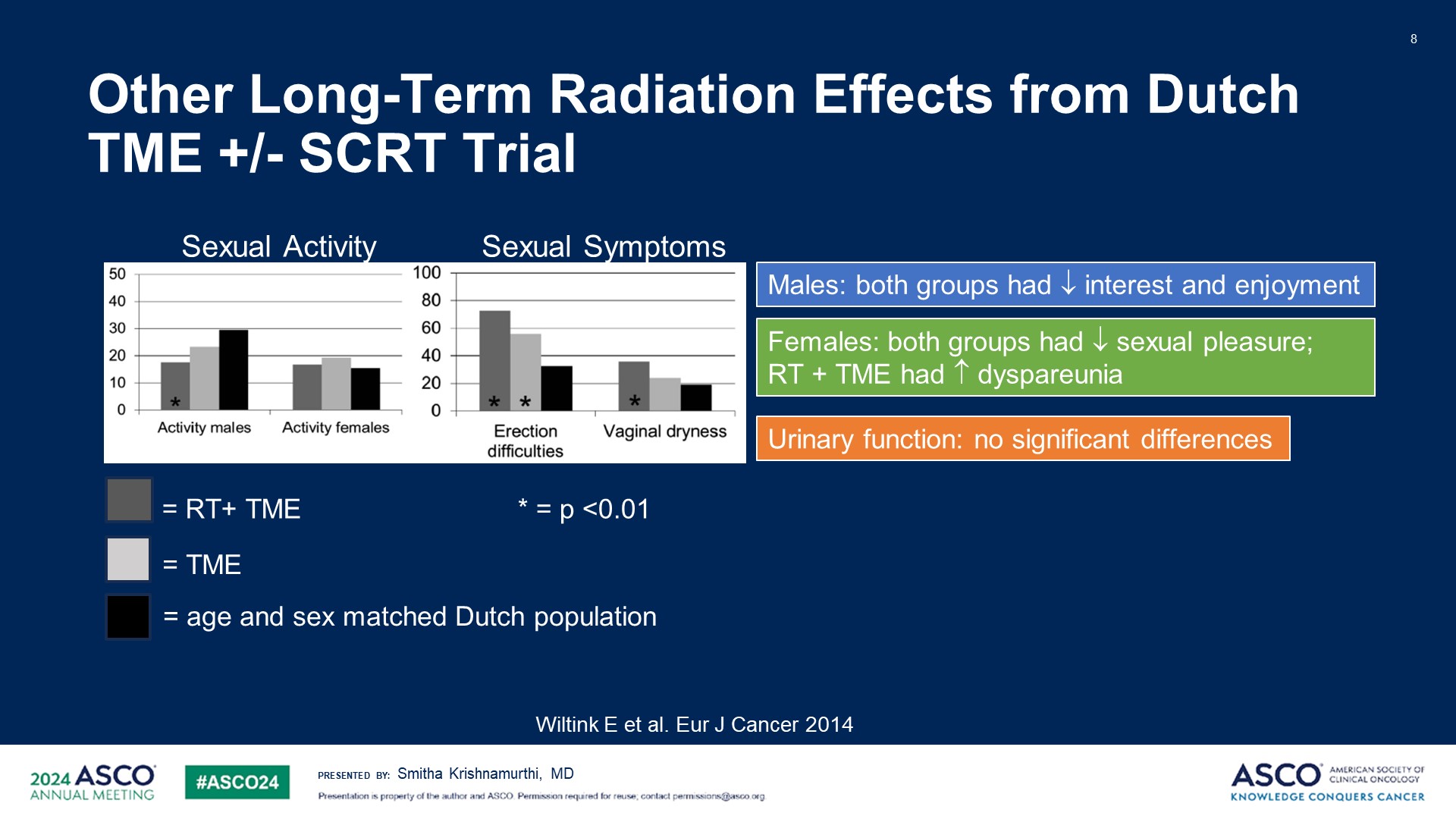 Other Long-Term Radiation Effects from Dutch TME +/- SCRT Trial
Content of this presentation is the property of the author, licensed by ASCO. Permission required for reuse.
[Speaker Notes: 因此，本次试验中观察到的其他放疗长期效应是对性功能的影响。因此，我们看到的是——深灰色患者是接受放疗的患者，浅灰色患者仅接受手术，黑色条形图是年龄和性别匹配的荷兰人群。因此，接受放疗和手术的男性在 14 年后性活动减少。接受手术和放疗的男性勃起困难更多。接受放疗的女性阴道更容易干燥。两组中的男性都报告兴趣和享受度下降，女性报告性享受度下降。接受放疗的女性性活动困难增加，排尿功能没有差异。因此，除了肠道影响外，还有其他并发症。现在让我们看看一些更现代的全程新辅助治疗研究，例如 Weinberg 博士讨论过的 RAPIDO 试验。]
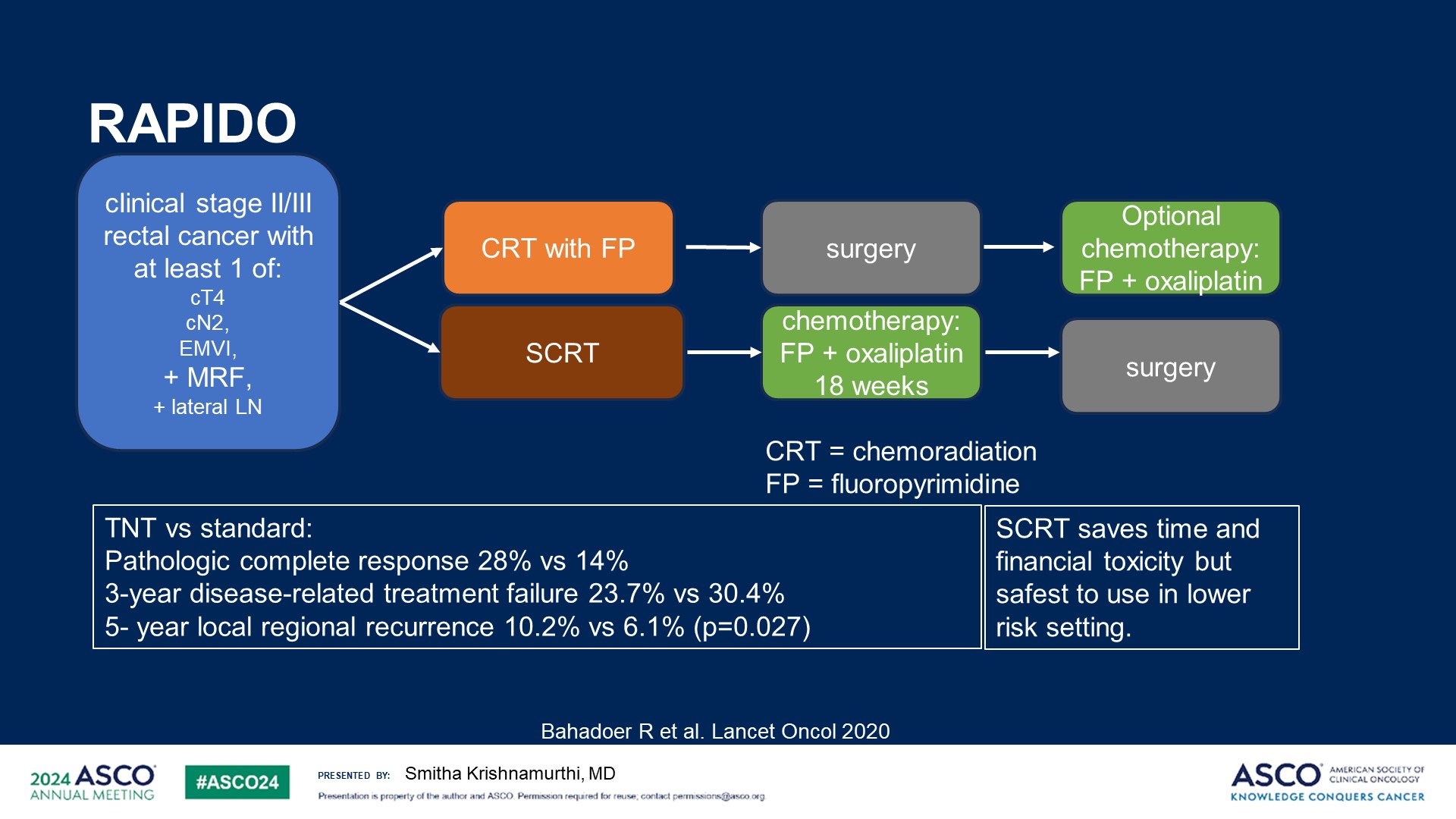 RAPIDO
Content of this presentation is the property of the author, licensed by ASCO. Permission required for reuse.
[Speaker Notes: 我在这里补充一点，正如他提到的，尽管病理完全缓解和疾病相关治疗失败率有显著改善，但五年后局部复发率有所增加。因此，尽管短期放疗可以节省时间和经济毒性，但我认为在低风险人群中使用是最安全的。观察生活质量和毒性。这是在 RAPIDO 中对 36 个月时进行评估的结果。我们在这里看到的是三种不同的颜色。这是一项双臂研究，但他们将标准组中接受或未接受辅助治疗的患者分开。]
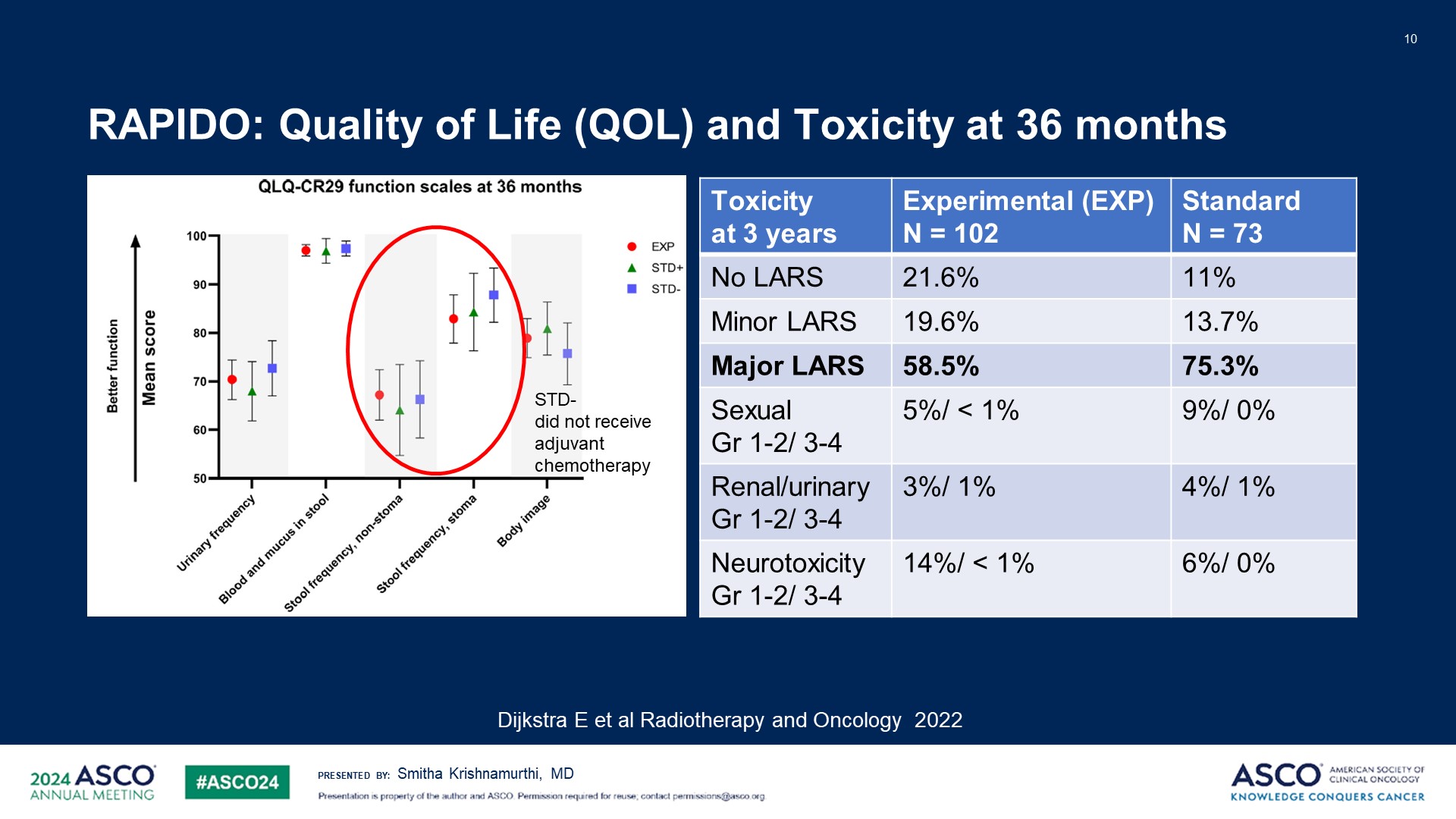 RAPIDO: Quality of Life (QOL) and Toxicity at 36 months
Content of this presentation is the property of the author, licensed by ASCO. Permission required for reuse.
[Speaker Notes: 基本上，我们在这里观察的是泌尿和肠道功能。所有组在 36 个月时的效果相同。我要强调的是，功能越好，y 轴上的位置越高。因此，有造口的患者排便频率症状比没有造口的患者有所改善。两组在三年后的毒性之间并没有显著差异，当然，接受奥沙利铂治疗的患者神经毒性更多。实验组约 59% 的患者发生严重 LARS，标准组约 75% 的患者发生严重 LARS。

三年后，性功能障碍和排尿功能障碍通常为轻度至中度，占 5% 或更少。]
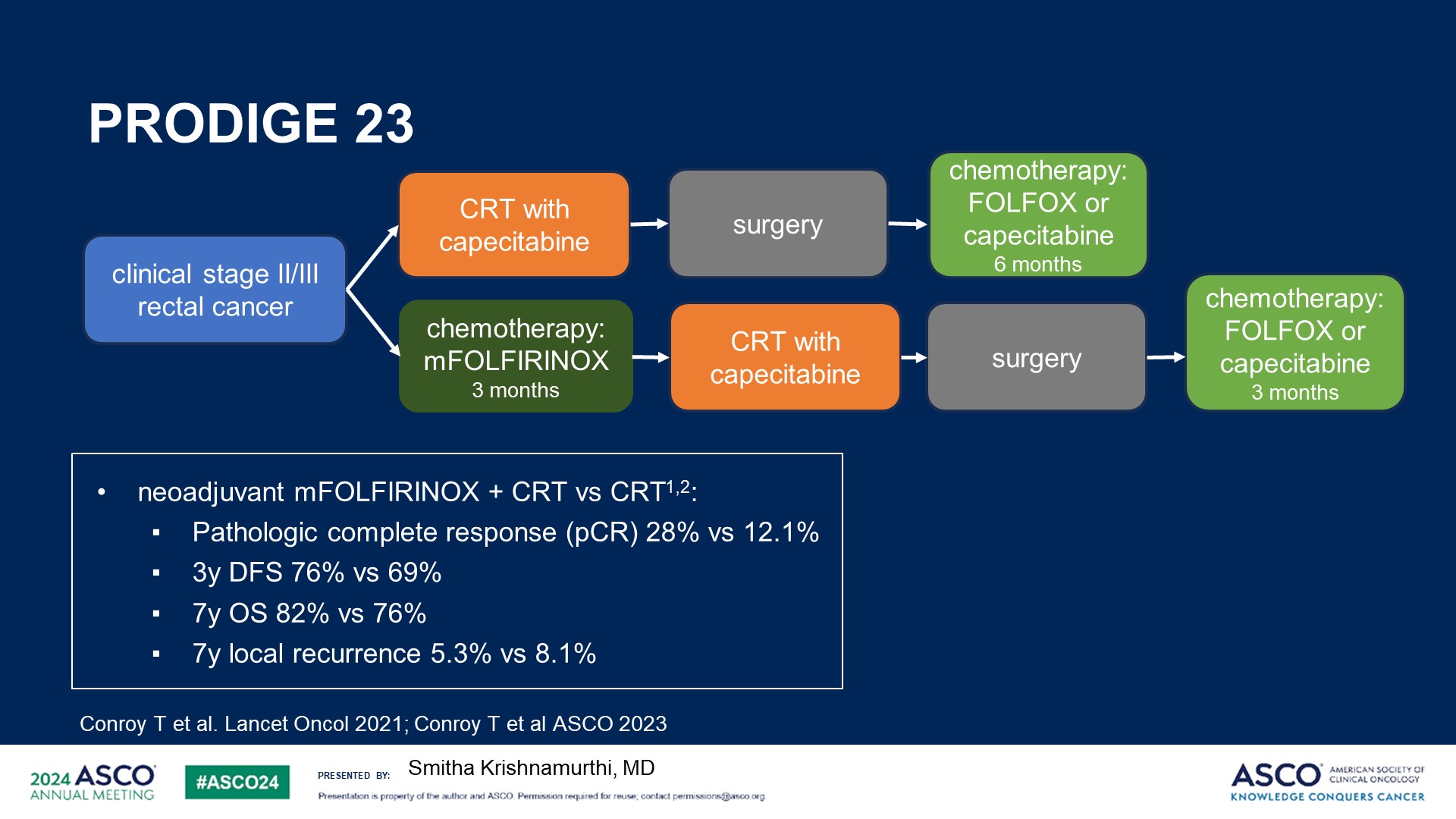 PRODIGE 23
Content of this presentation is the property of the author, licensed by ASCO. Permission required for reuse.
[Speaker Notes: PRODIGE 23正在研究强化的化疗，并将一些化疗提前，也显示出非常令人印象深刻的结果。实际上，病理完全缓解率与 RAPIDO 相同，为 28%。我们预计三药方案的缓解比双药方案更好，但毒性也更大。但我们还没有进行实际的头对头比较。。]
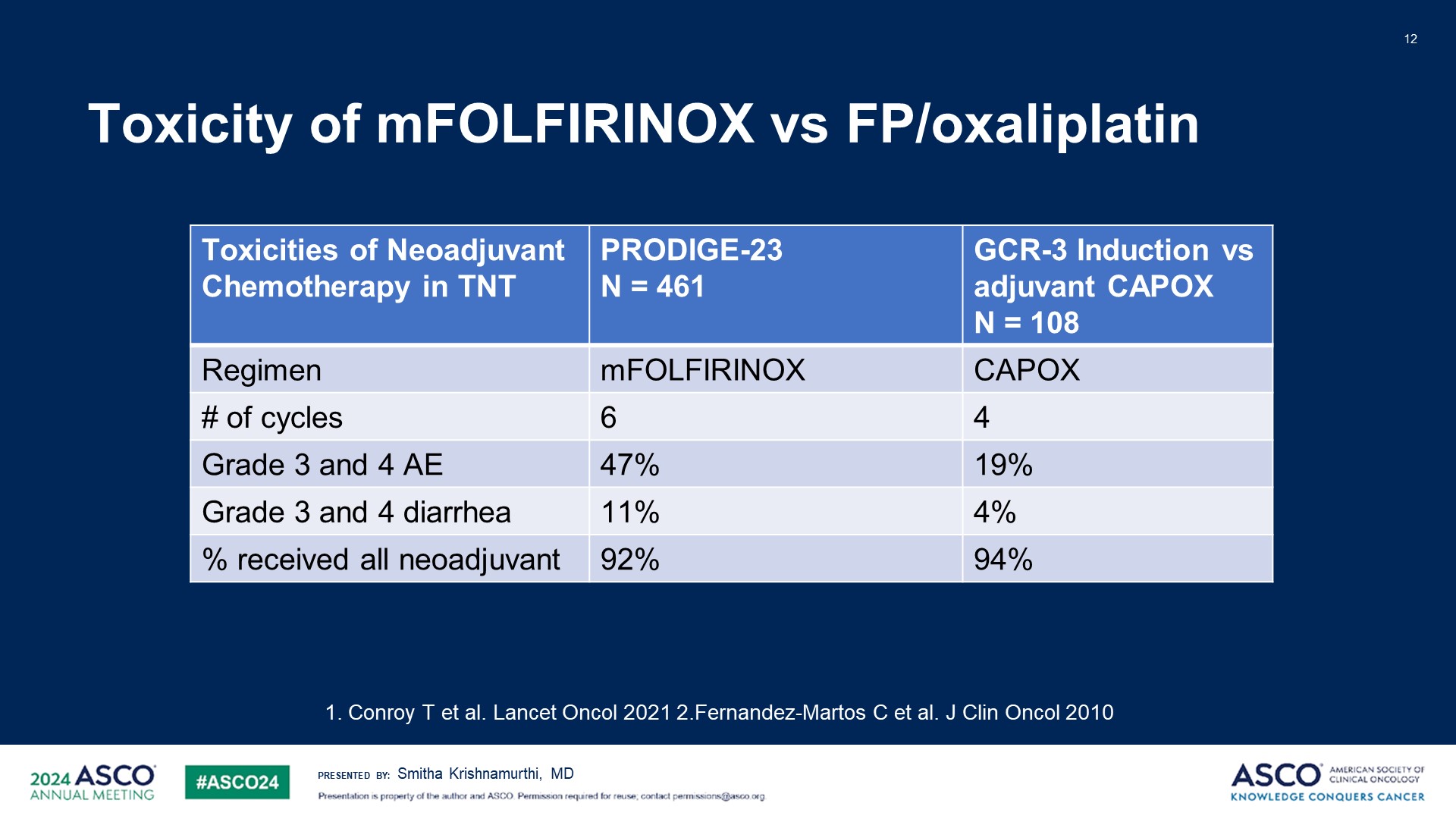 Toxicity of mFOLFIRINOX vs FP/oxaliplatin
Content of this presentation is the property of the author, licensed by ASCO. Permission required for reuse.
[Speaker Notes: 所以我向你们展示了 PRODIGE 23 实验组和 GCR-3 研究组的数据，后者是诱导 CAPOX，时间长度相同，为 12 周，然后是放疗，然后是手术。因此，PRODIGE 23 研究的FOLFIRINOX 3 级和 4 级不良事件更多，尤其是腹泻。但在这两项研究中，超过 90% 的患者能够完成所有新辅助治疗。 PRODIGE 评估了不同时间点的生活质量。因此，我们在这里研究改良 FOLFIRINOX 新辅助化疗结束时的情况]
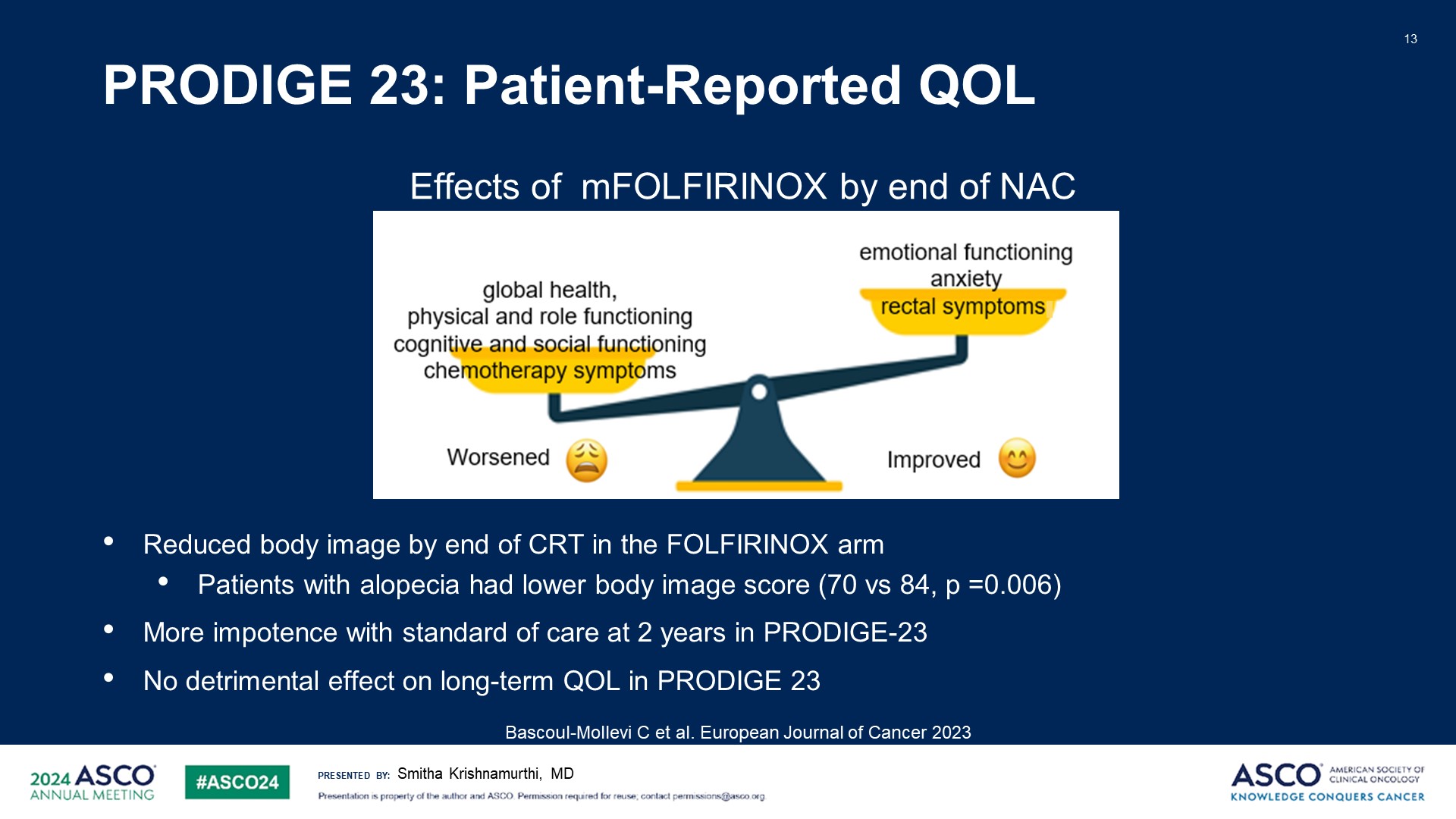 Slide 13
Content of this presentation is the property of the author, licensed by ASCO. Permission required for reuse.
[Speaker Notes: 整体健康、身体角色功能、认知和社会功能均有所下降，并且化疗症状仍然存在，但并非全都是坏事，因为情绪功能和焦虑有所改善，直肠症状患者在治疗四周内基本得到缓解。在化放疗结束时，FOLFIRINOX 组患者报告身体形象下降，我认为这可能与脱发有关，脱发与身体形象评分较低有关。两年后，唯一的区别是标准治疗组的阳痿患者更多，FOLFIRINOX 似乎对长期生活质量没有不利影响。]
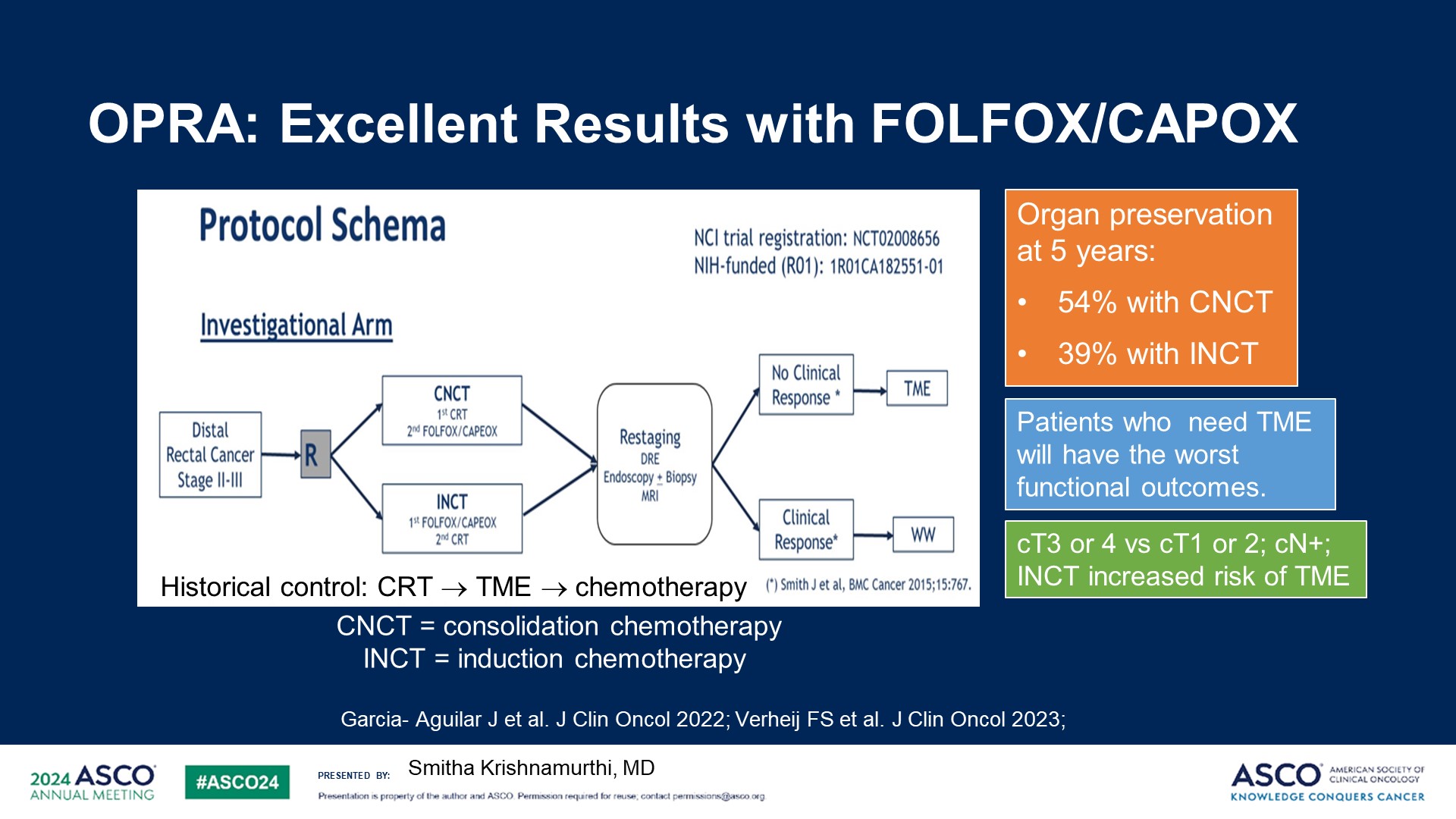 OPRA: Excellent Results with FOLFOX/CAPOX
Content of this presentation is the property of the author, licensed by ASCO. Permission required for reuse.
[Speaker Notes: 接下来是 OPRA研究。这项试验研究了巩固治疗与诱导化疗和化放疗的疗效，根据肿瘤反应进行切除或观察等待。，双药化疗和放疗的效果非常令人印象深刻，54% 的患者在巩固化疗后五年内器官得以保留。

但这确实意味着大约一半的患者将需要手术，而我们知道他们的预后最差，因为他们接受了放疗和手术。在这项研究中，他们发现与 T1 或 T2 相比、 T3 或 T4 肿瘤或淋巴结阳性以及接受诱导化疗均与 TME 风险增加有关。那么化放疗后观察等待与 TME 的生活质量如何？]
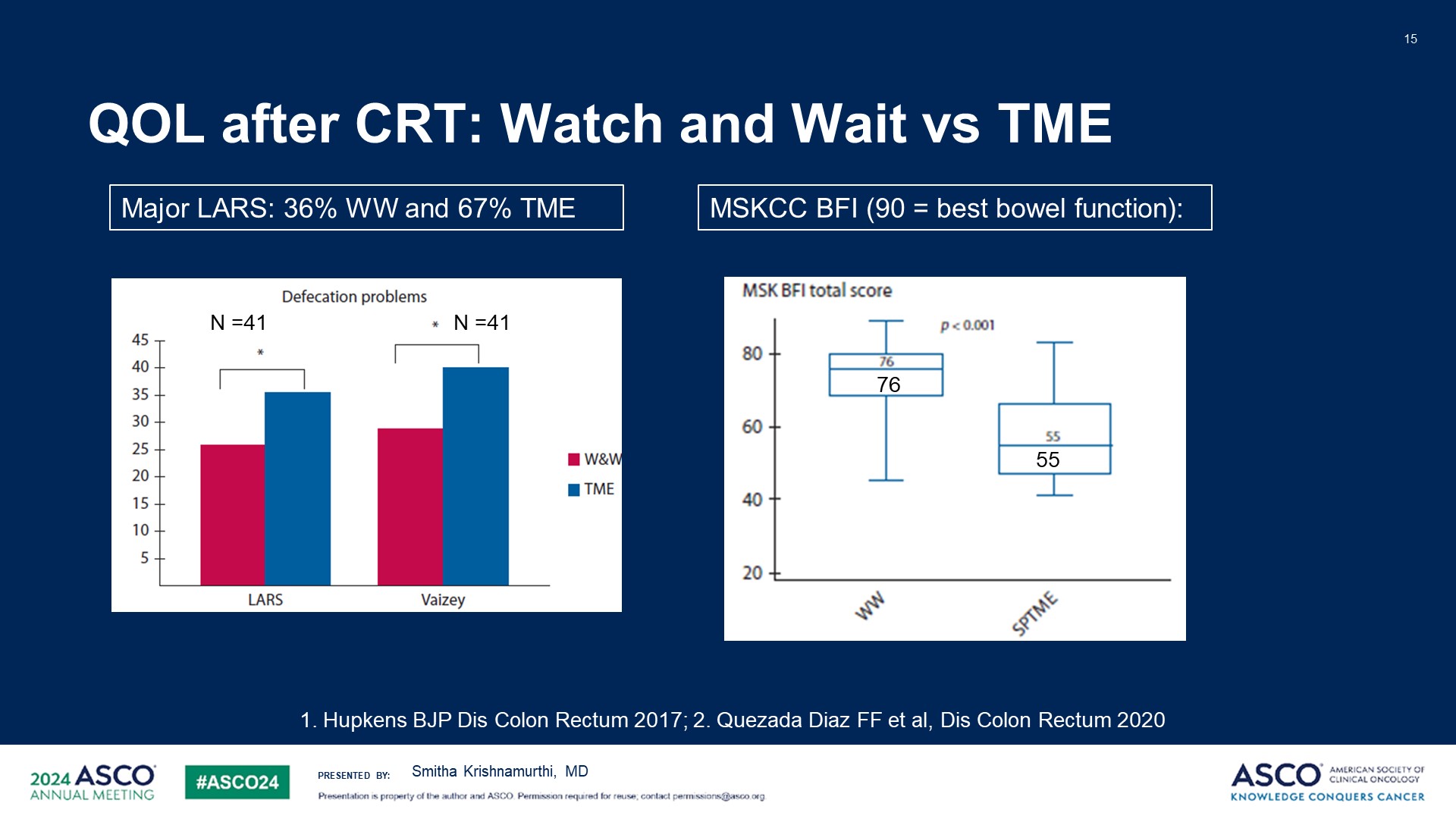 QOL after CRT: Watch and Wait vs TME
Content of this presentation is the property of the author, licensed by ASCO. Permission required for reuse.
[Speaker Notes: 我们还从国际观察等待登记处了解到，患者通常报告 24 个月时的生活质量良好。
两个中心（一个来自左边的马斯特里赫特大学，另一个来自右边的纪念斯隆凯特琳癌症中心）报告了一系列患者的结果。在荷兰的研究中，出现了严重的 LARS。这是治疗两年后的情况。36% 的患者接受观察等待，67% 的患者接受了手术

在Memorial研究中，他们查看了肠道功能分数，发现90分是一个人能得到的最佳分数，观察等待的患者的评分为76分，而匹配的接受手术的患者的评分为55分。显然，在这两个系列中，避免手术的患者肠道功能更好。]
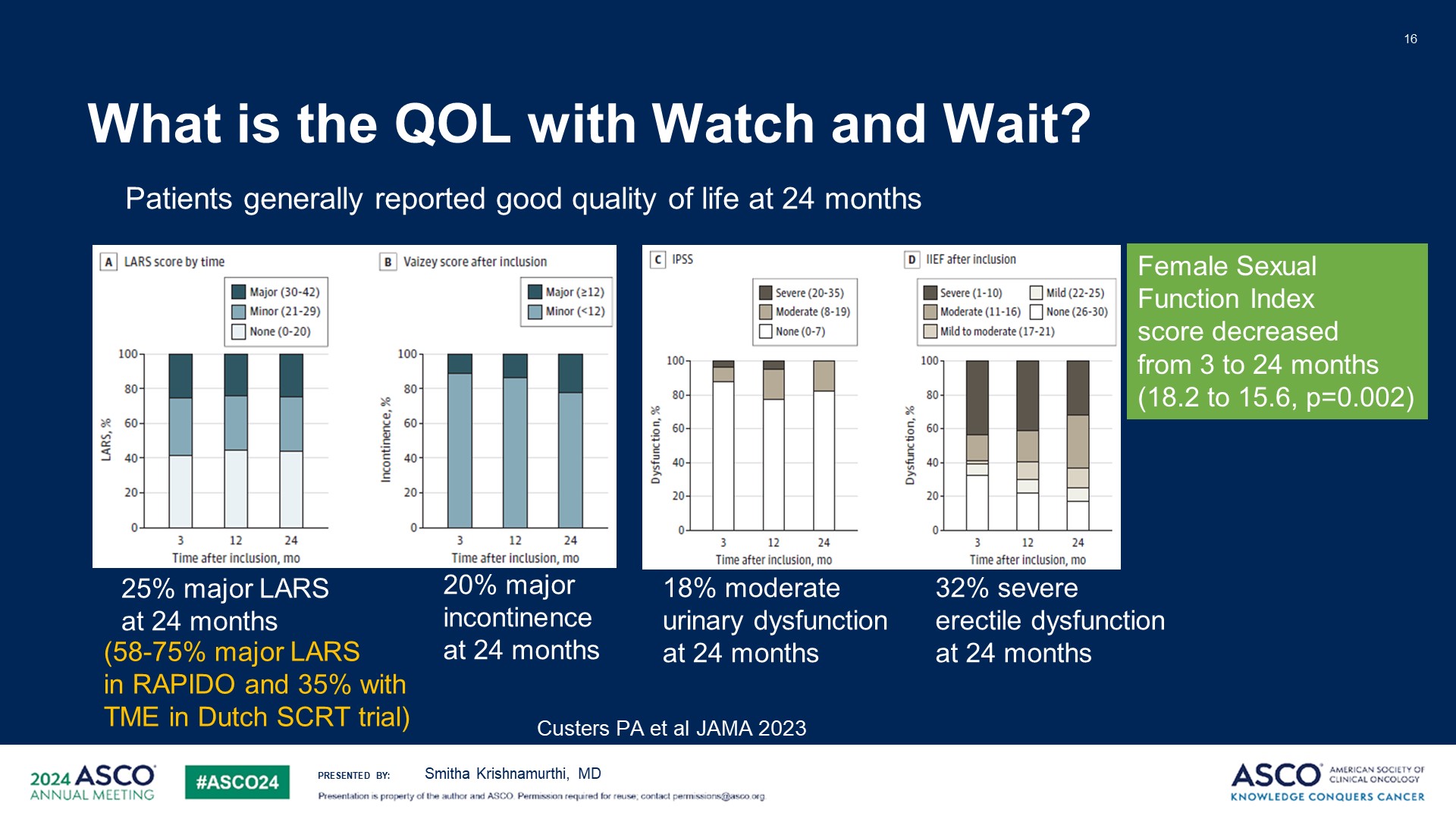 What is the QOL with Watch and Wait?
Content of this presentation is the property of the author, licensed by ASCO. Permission required for reuse.
[Speaker Notes: 25% 的患者在 24 个月时出现严重 LARS（深蓝色部分）。在 RAPIDO 中，严重LARS 发生率约为 58% 至 75%，在荷兰短程放疗试验中，35%仅手术患者出现严重 LARS 。观察等待登记处在 24 个月时有 20% 的患者出现严重失禁。18% 的患者出现中度排尿功能障碍，32% 的患者出现严重勃起功能障碍。因此，患者的肠道功能有所改善，但仍存在其他放射毒性。女性性功能也下降了。]
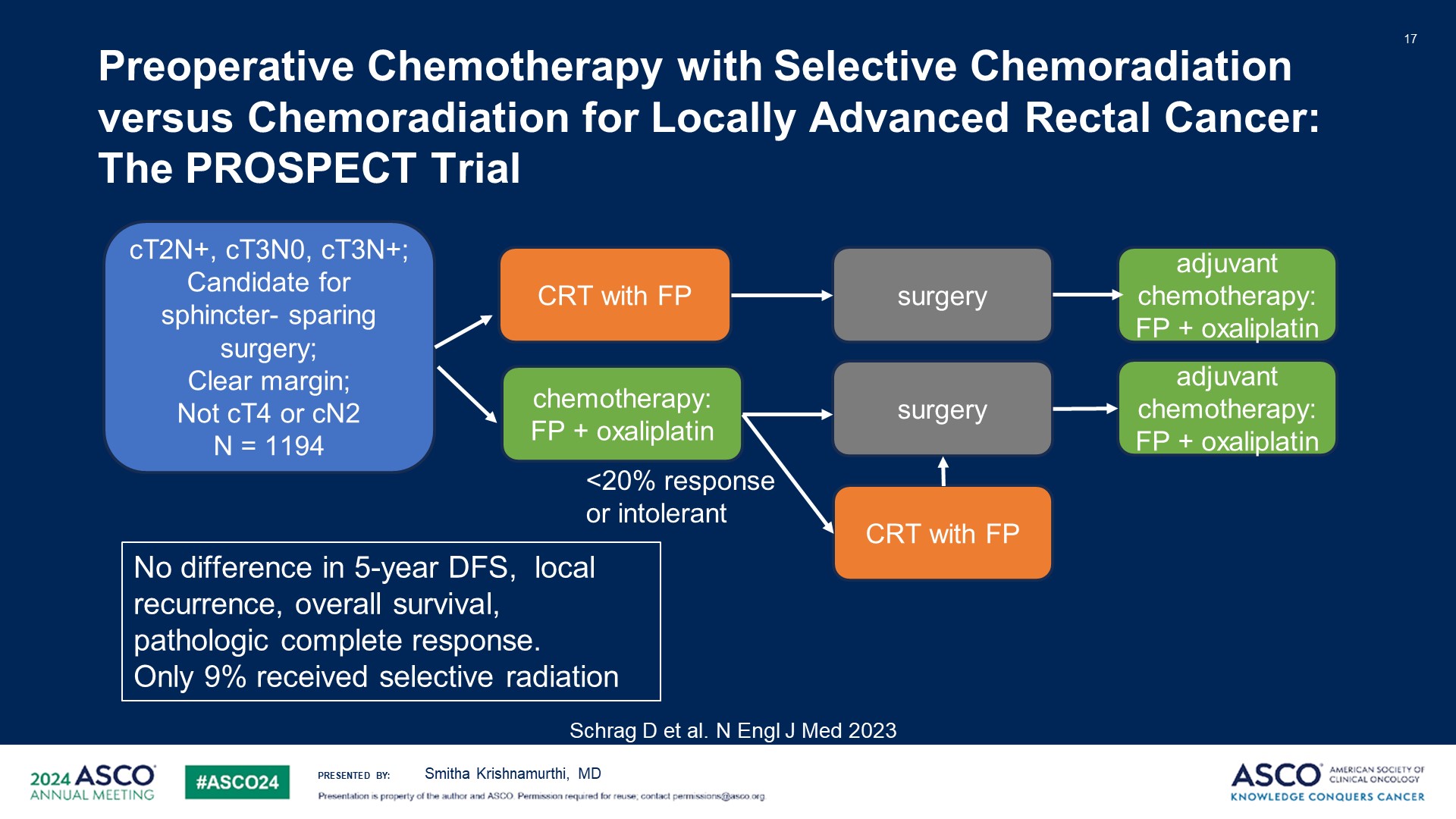 Slide 17
Content of this presentation is the property of the author, licensed by ASCO. Permission required for reuse.
[Speaker Notes: 那么避免放射治疗怎么样？ PROSPECT 试验明确证明了这一点，据我们所知，该试验招募了适合进行括约肌保留手术的患者，这些患者非T4或N2，试验表明，如果他们开始使用 FOLFOX 治疗三个月，并且在中期 MRI 上至少有 20% 的缓解，那么他们可以直接接受手术，并且对肿瘤学结果没有不利影响。]
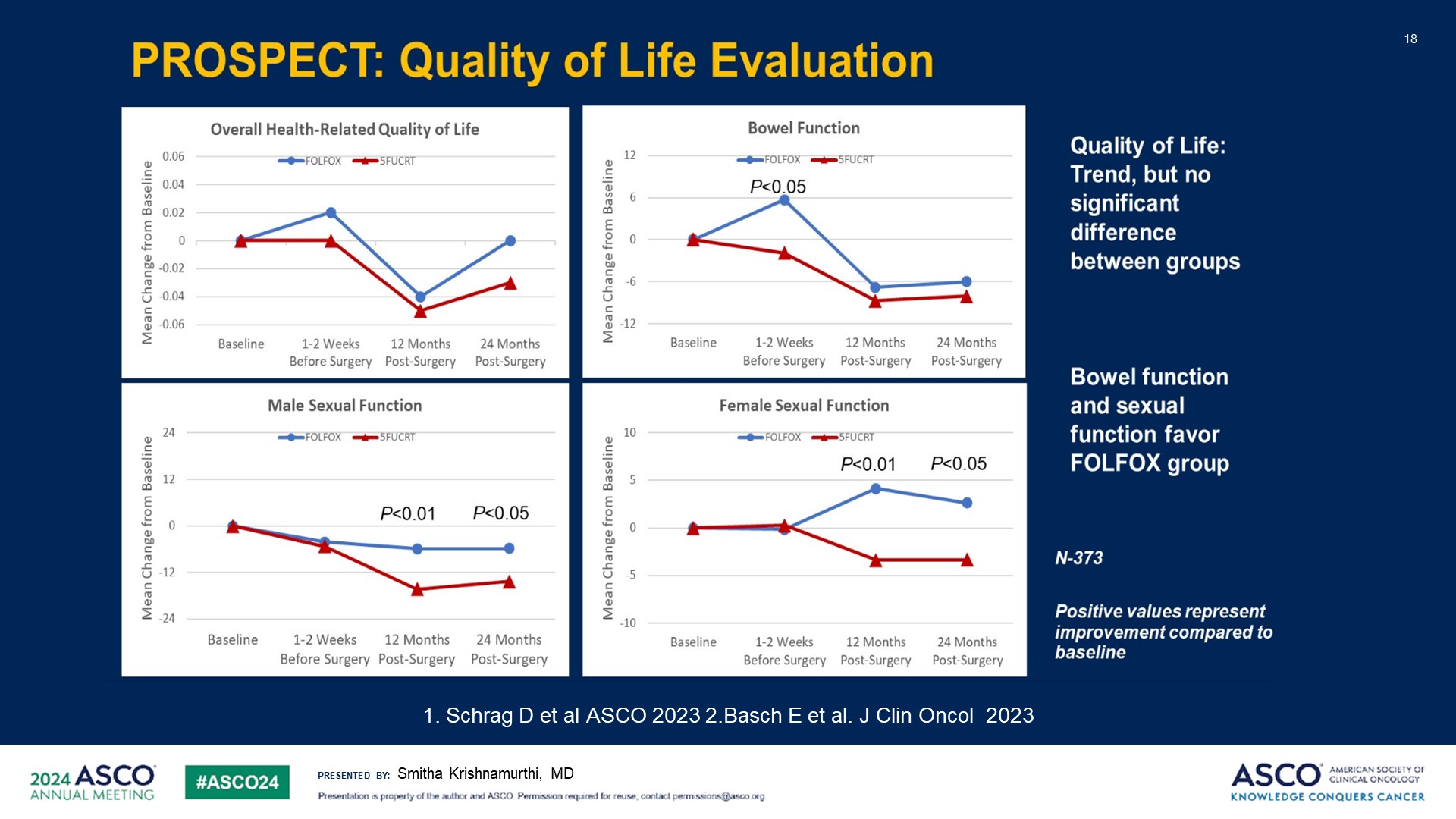 Slide 18
Content of this presentation is the property of the author, licensed by ASCO. Permission required for reuse.
[Speaker Notes: 重要的是，PROSPECT 纳入了患者报告的 14 种症状结果，约一半患者还完成了Memorial肠道功能量表以及有关尿路和性功能的问题。PROSPECT 显示，两组患者的生活质量总体上没有差异，但肠道功能有所改善，特别是在早期，选择性使用放射线后，男性和女性的性功能也有所改善，FOLFOX 组患者表现更佳。]
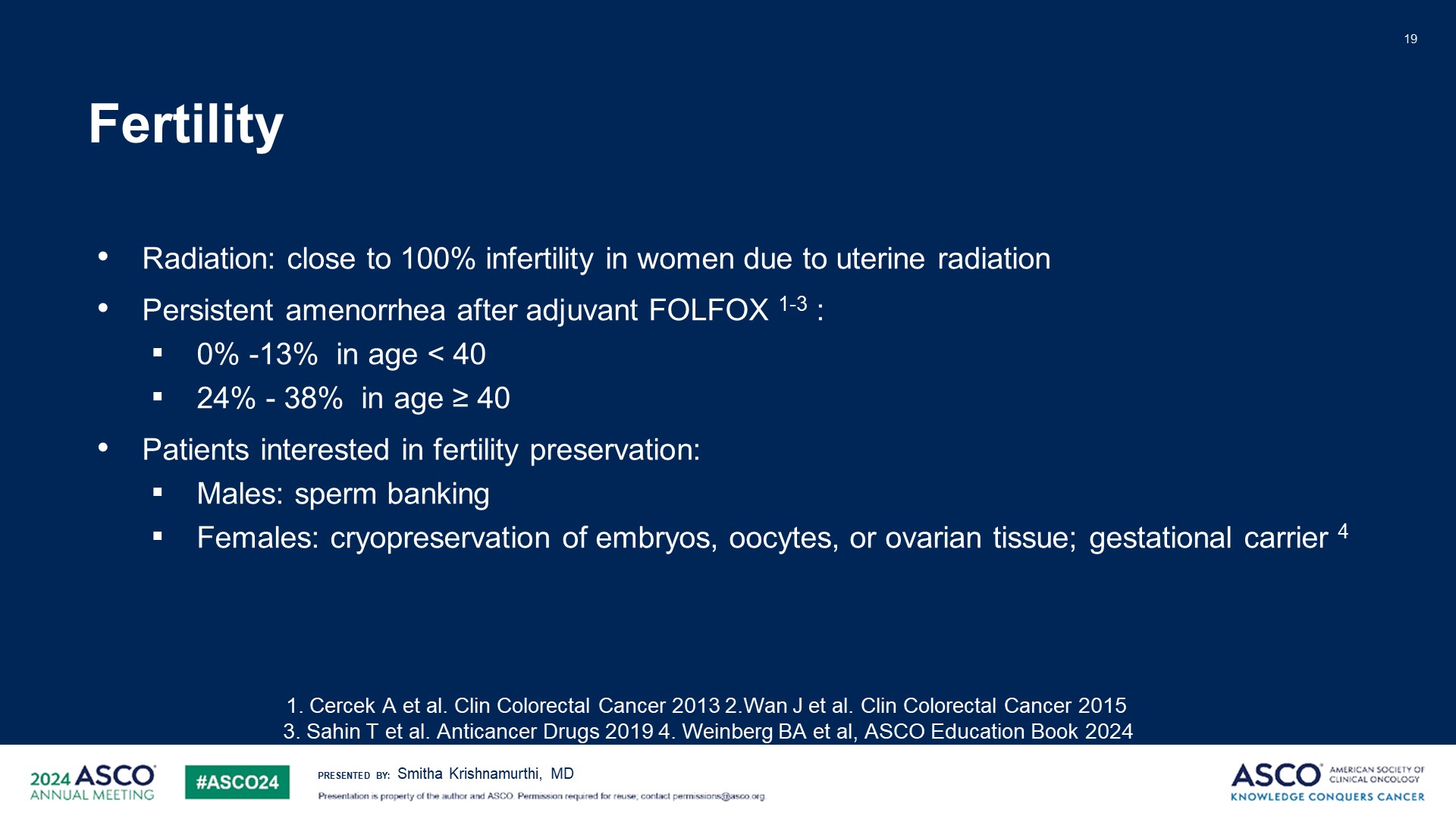 Fertility
Content of this presentation is the property of the author, licensed by ASCO. Permission required for reuse.
[Speaker Notes: 当然，该研究并未评估生育能力，但我们知道，接受盆腔放疗后，几乎每个女性都会因子宫放疗和纤维化而无法生育。化疗也会导致永久性闭经，对年轻女性的影响较小。从三项不同的研究来看，40 岁以下女性的发病率为 0 至 13%，40 岁以上女性的发病率为 24% 至 38%。因此，男性也会因放射线治疗而出现不育症。因此，对生育力保存感兴趣的患者——我们必须与患者讨论这个问题，并花时间让那些感兴趣的患者开始这项工作。男性的精子库，对女性来说更复杂。他们必须被转介给专家，了解胚胎、卵母细胞、卵巢组织的冷冻保存，以及代孕妈妈的使用。]
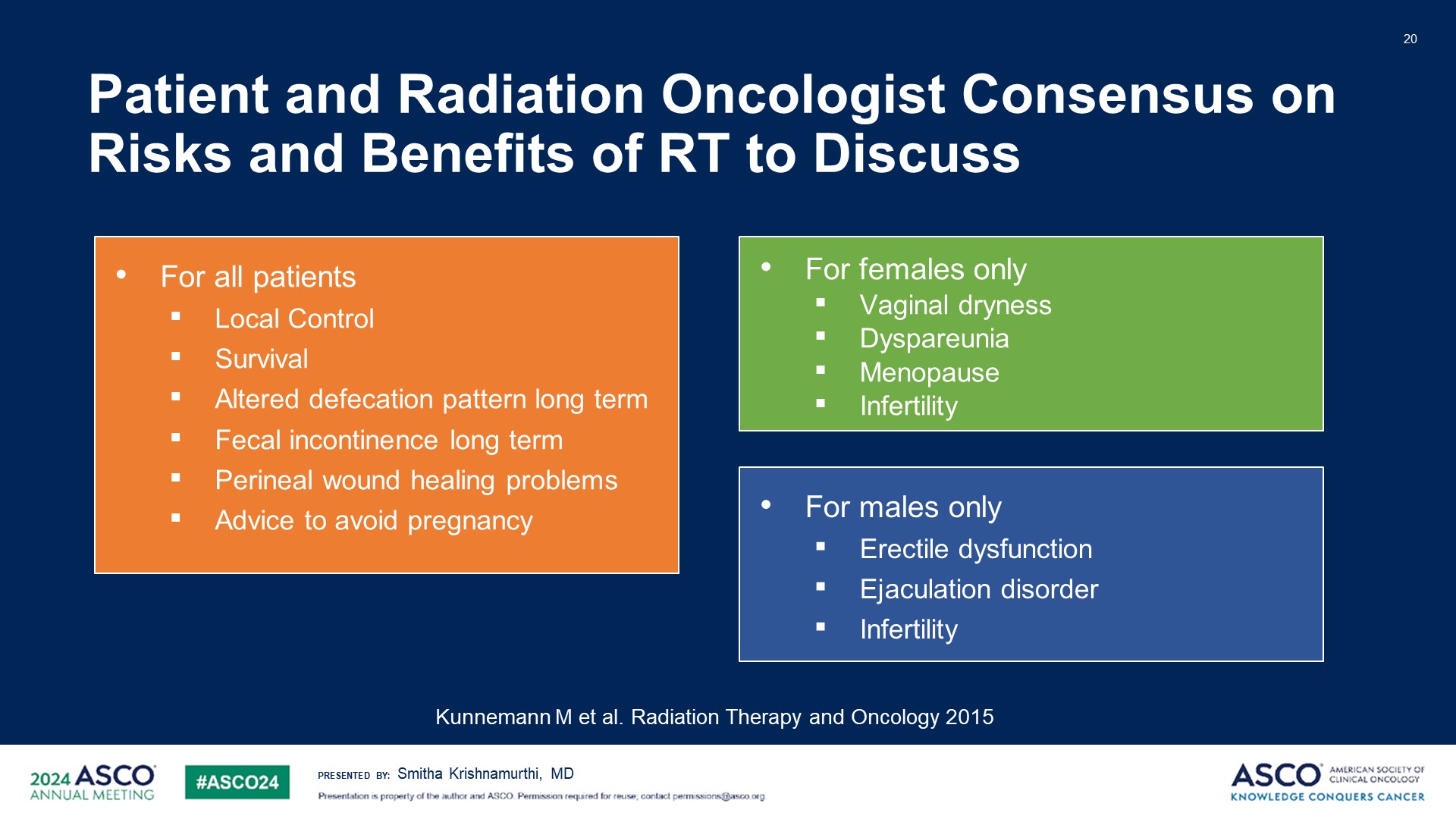 Patient and Radiation Oncologist Consensus on Risks and Benefits of RT to Discuss
Content of this presentation is the property of the author, licensed by ASCO. Permission required for reuse.
[Speaker Notes: 我要展示的最后一项研究是——这非常有趣。这是幸存者和放射肿瘤学家之间的共识协议，就开始直肠癌放射治疗前需要讨论哪些方面达成一致。所有患者用橙色表示，女性用绿色表示，男性用蓝色表示。你会注意到，其中许多是长期毒性，例如排便模式改变、长期大便失禁、长期不孕、更年期、勃起功能障碍。所以我们必须记住这一点。回到关键要点。首先要检查MMR。 LARS 是一种长期毒性。它不会消失。虽然会随着时间的推移而好转，但它会持续存在，并且会随着放疗和远端吻合术而增加。所以我们不能再用一种方式治疗患者了。]
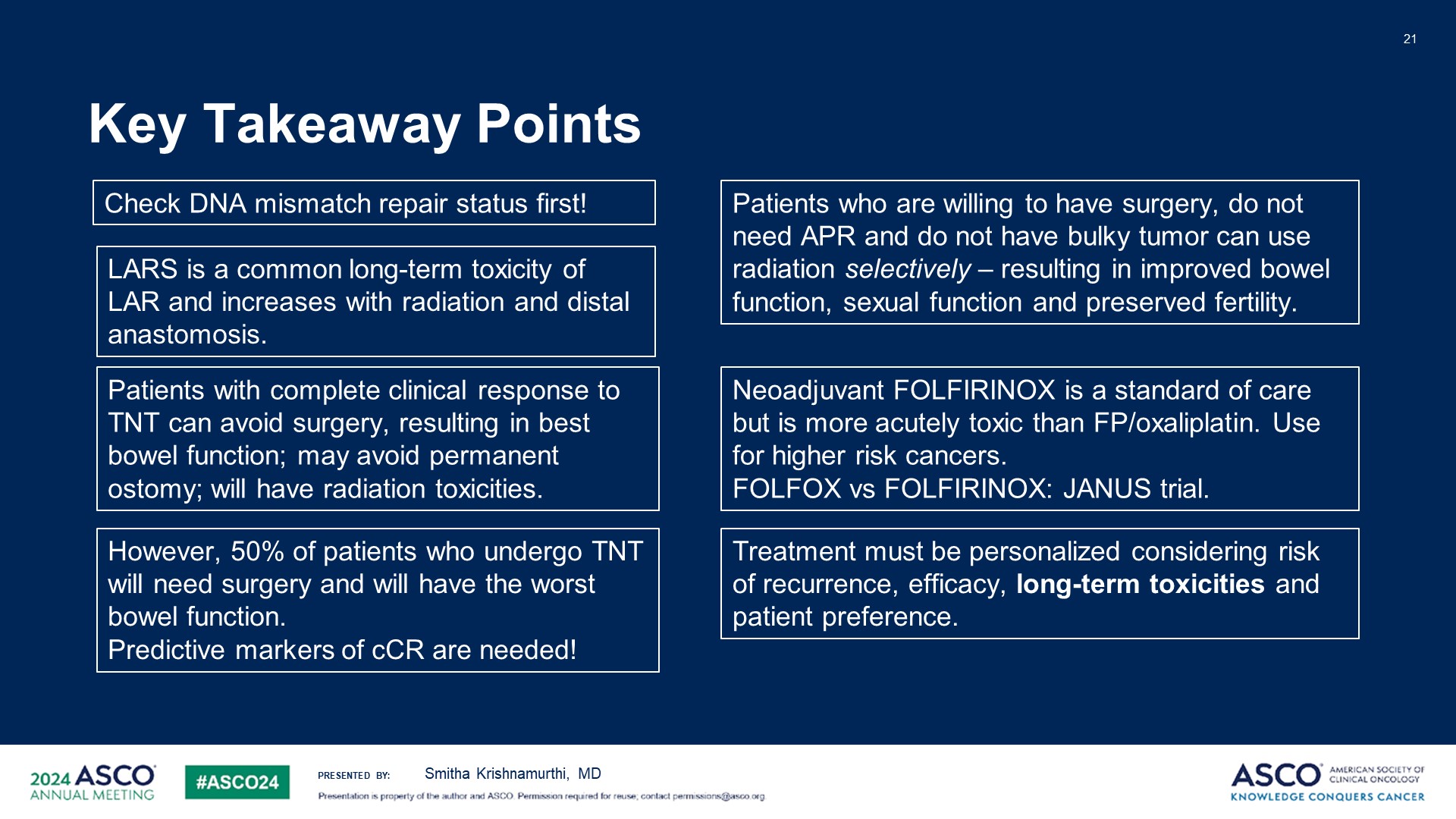 Key Takeaway Points
Content of this presentation is the property of the author, licensed by ASCO. Permission required for reuse.
[Speaker Notes: 因此，我们必须考虑，对于那些接受 TNT 治疗并有完全临床缓解的患者，其优点是他们可以避免手术，从而改善肠道功能。而那些需要 APR 的患者可能会避免永久性结肠造口术，但他们会有放疗毒性。一半接受 TNT 治疗的患者最终需要手术，他们的肠道功能最差。因此，我们需要更好的标记来判断谁会有完全临床缓解。对于愿意接受手术的患者（这很重要，因为不是每个人都愿意接受手术），以及那些不需要 APR 且没有大块肿瘤的患者，我们可以选择性地使用放疗，从而改善肠道功能、性功能，并保留生育能力。

虽然新辅助 FOLFIRINOX 肯定是一种标准治疗方法，但它比氟嘧啶奥沙利铂更具急性毒性，我会将其用于高风险肿瘤。我们正在等待 JANUS 试验关于这个问题的结果。所以有选择是件好事。我们必须为患者提供个体化治疗，考虑到他们的复发风险、治疗效果、长期毒性以及他们的偏好和目标。因此，我要感谢你们的关注，也感谢克利夫兰诊所的同事，我从他们那里学到了很多关于直肠癌的知识。特别感谢本次会议章节的合著者，放射肿瘤学的 Sudha Amarnath 博士和结直肠外科的 Joshua Sommovilla 博士。谢谢。]
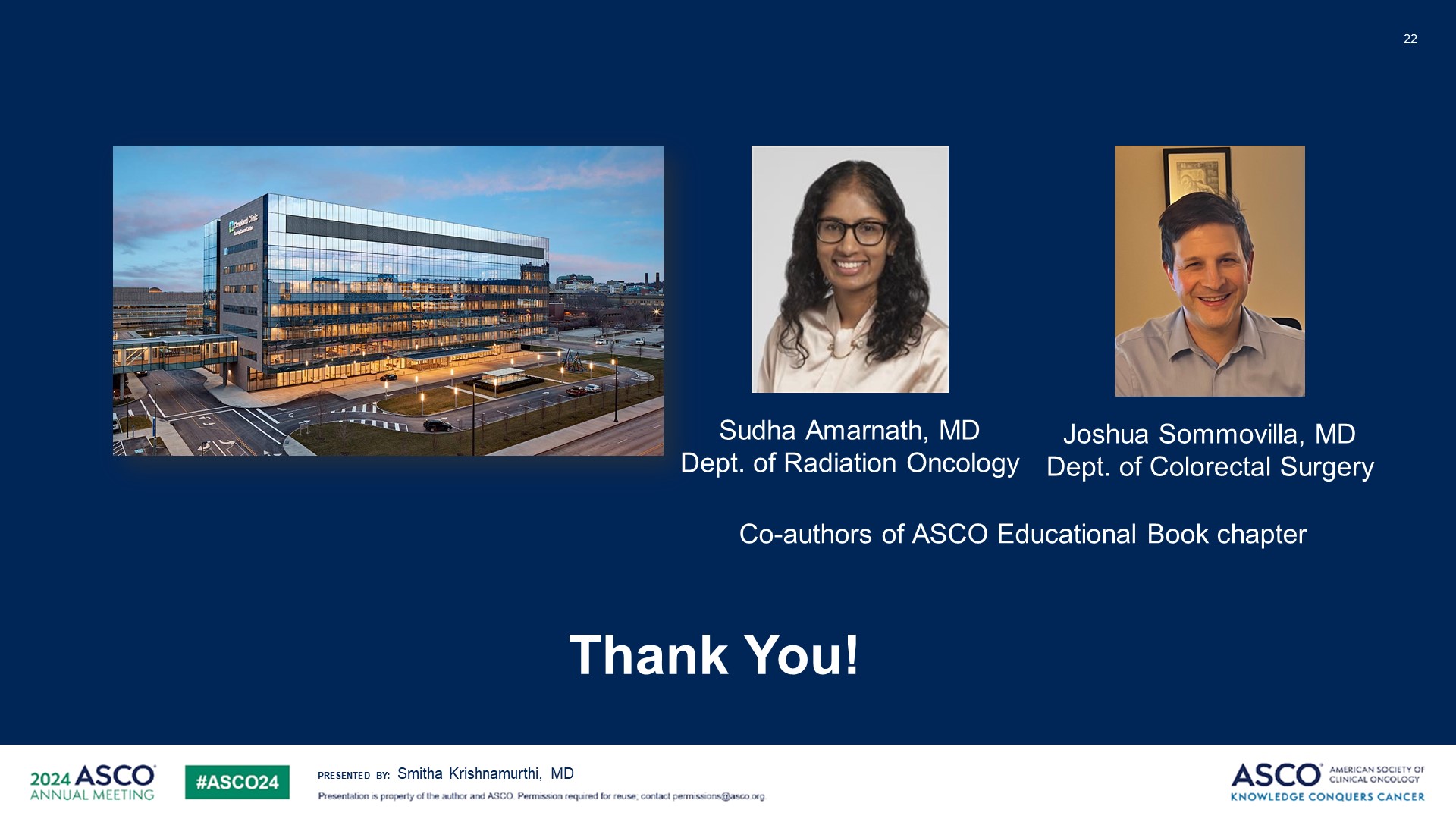 Slide 22
Content of this presentation is the property of the author, licensed by ASCO. Permission required for reuse.